MIPAR Extension-  Final report
Olusola Olabanjo– Lagos State University - Nigeria (olabanjoolusola@yahoo.com)     
WACREN e-Research Hackfest – Lagos (Nigeria)
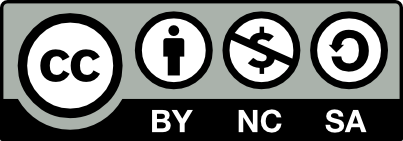 Outline
Scientific problem
Work done during the Hackfest
Results achieved so far
Future plans
Summary and conclusions
2
Background
Medical images are images acquired from humans or animals

Medical images are used for clinical diagnosis, treatment and patient management. 

There are many methods of acquiring medical images. Each method has specific use, strengths or weaknesses

Medical Image analysis and computer vision provides a platform for developing computational techniques for converting the raw images to meaningful information.
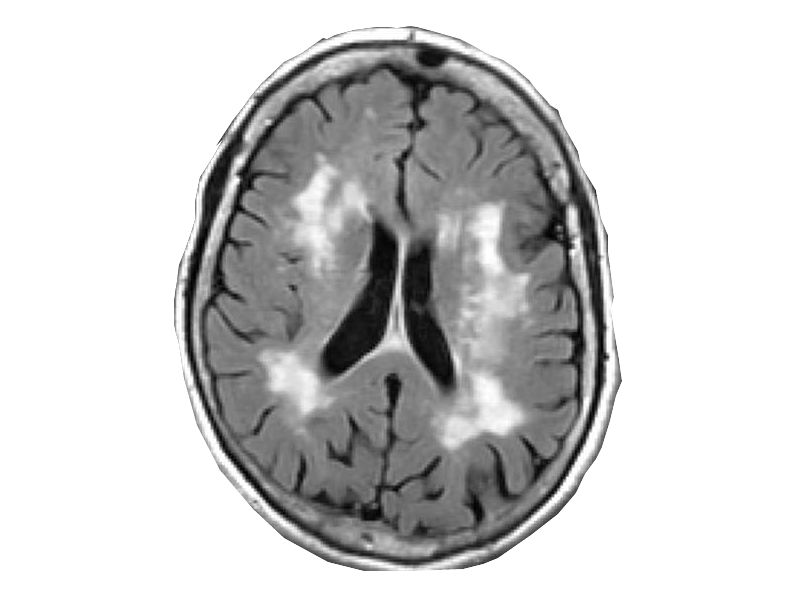 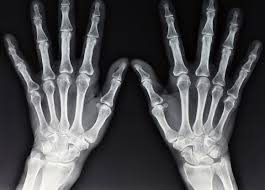 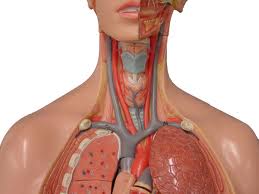 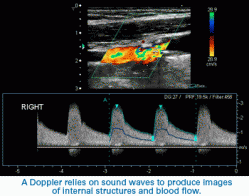 3
Scientific Problem
Some of the challenges in the field of medical image analysis
Imaging equipment are very expensive
Image acquisition is very expensive
There are limited availability of medical image analysts in Nigeria 
Limited collaboration efforts and ability to share expertise amongst clinical experts
 
The advancements in internet technology, data communication and reduction in hardware cost has led to the birth of Science Gateway 

Science Gateway can help in solving medical image analysis problems by offering tools for
Creating of image repository
Making image analysis tools available
Making workflow available
Adapting some of the tools to make them intelligent
Science Gateway is in top gear in the developed world but very sluggish in Africa

In particular, there is no platform for image analysis in Africa
4
Scientific Problem
MIPAR was developed to address the challenges in the field of medical image analysis


However, MIPAR does not currently allow statistical analysis 

Statistical analysis is required for guidance during diagnosis
5
Work Done During Hackfest
Extending MIPAR interface to allow for statistical analyses.
Write bash scripts for computing image volumes
Write R shell scripts for:
Performing Regression
Computing correlation
Comparing two groups within a dataset
Comparing two measurements within a dataset

Make the scripts available on MIPAR using the FutureGateway
Commence OAR cloning for LASU
6
MIPAR – Before Lagos Hackfest
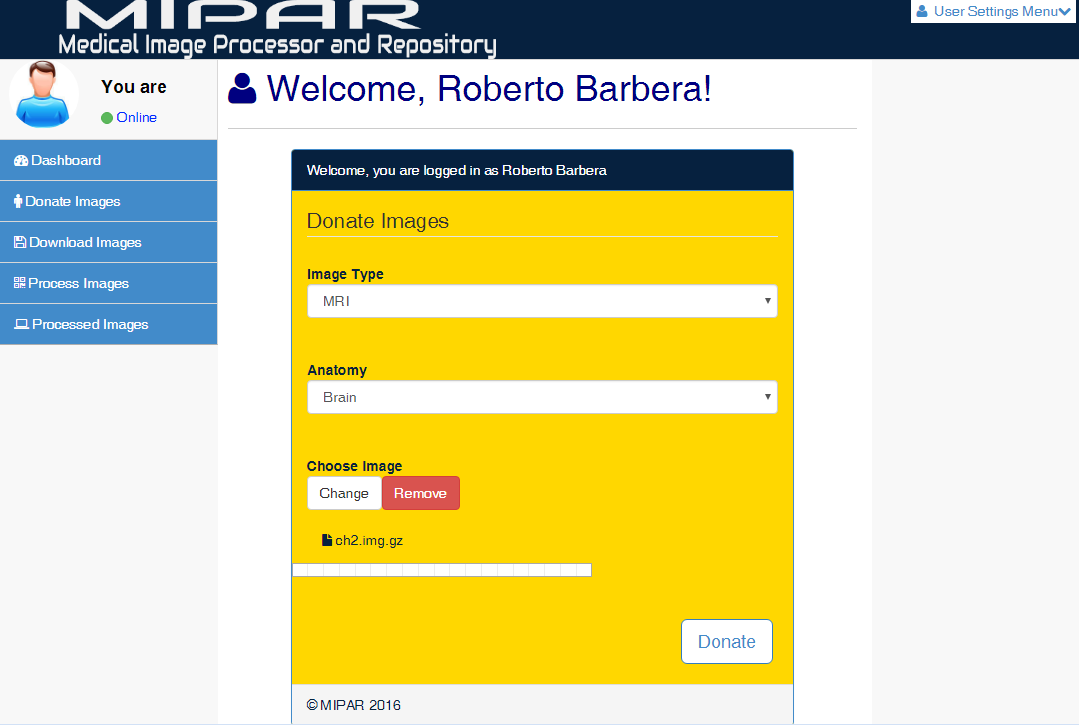 7
Results Achieved So Far
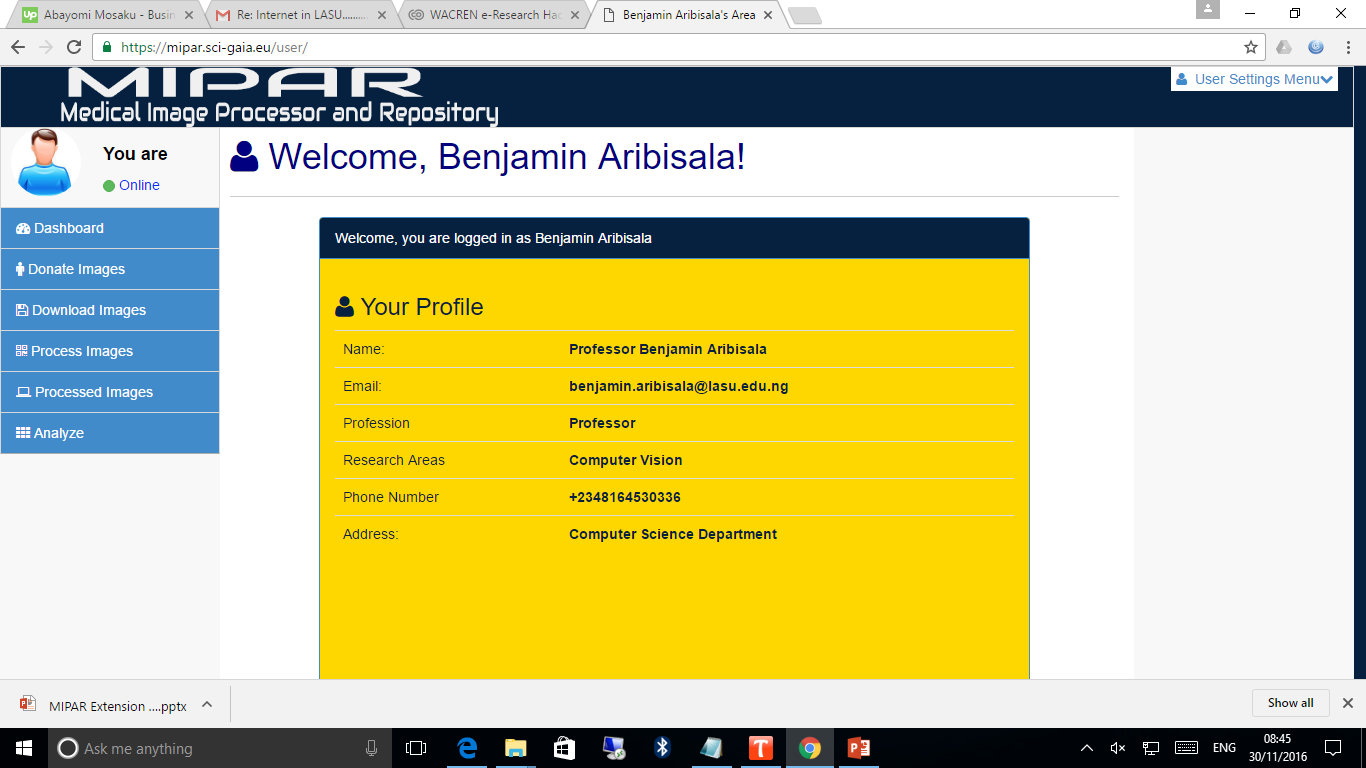 8
Results Achieved So Far
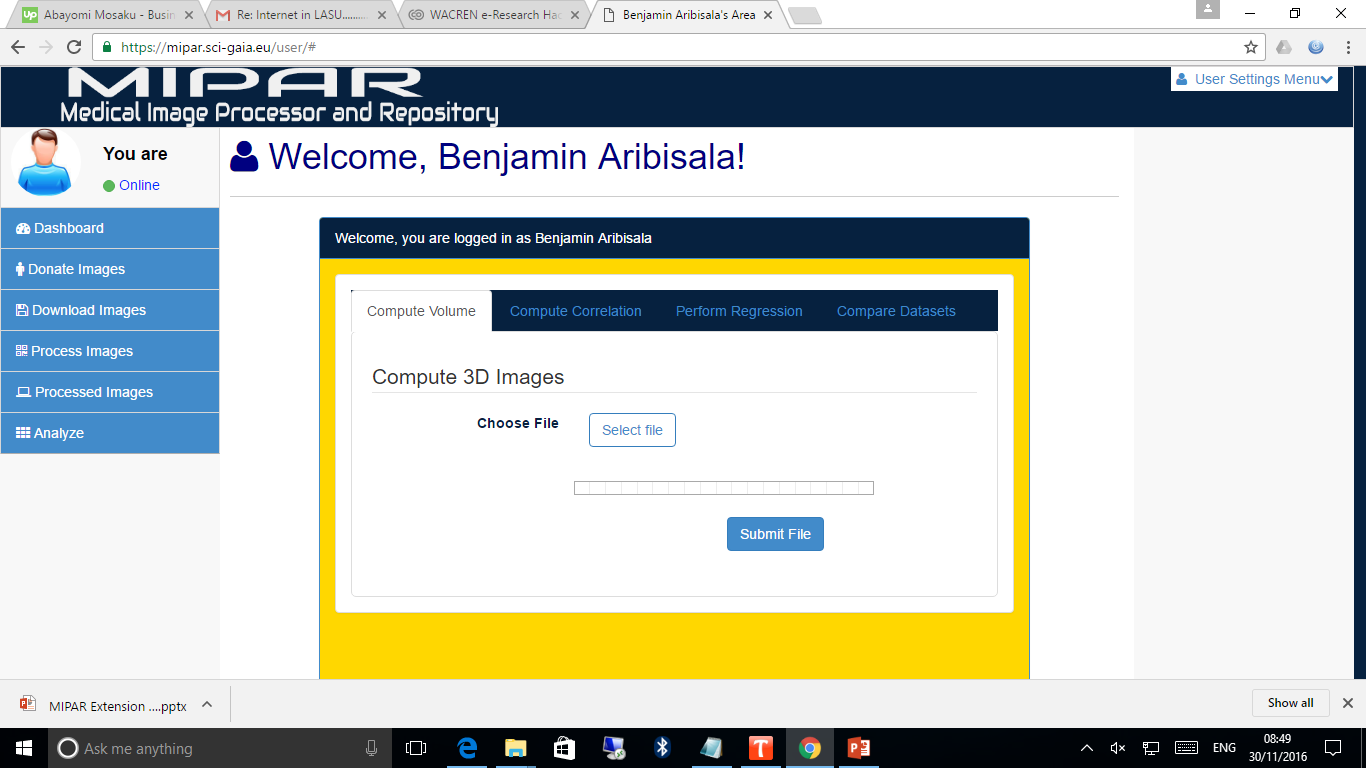 9
Results Achieved So Far
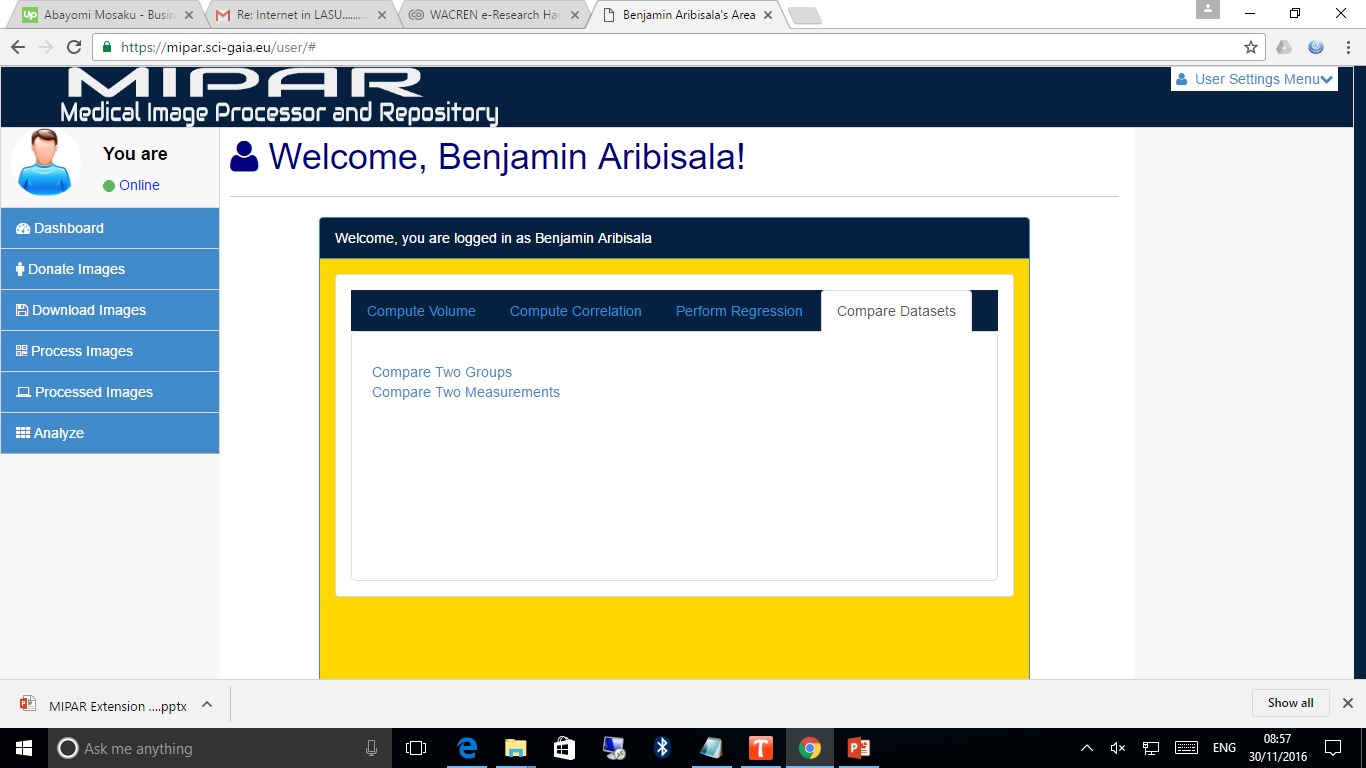 10
Future Plans
Completing LASU OAR in earnest
11
Summary and Conclusions
In summary, there is no such thing as monopoly in scientific research like any other field of research. Opportunity to meet various personalities during hackfest was worth it.
The exposure was excellent.
Hands-on by Mario and Bruce was spot-on.
It has been 10 solid days of increased exposure
The food was great
My horizon has improved, I now look to do even better
Finally, I look forward to having as many more of this training as can be made available in the nearest future.
12
Thank you! 
sci-gaia.eu
info@sci-gaia.eu